Chapter Five
Plotting and Graphics
Plotting is one of the most useful applications of a math package used on the  computer, and MATLAB is no exception to this rule. Often, we need to visualize  functions that are too hard to graph “by hand” or to plot experimental or  generated data. In this chapter we will introduce the commands and techniques  used in MATLAB to accomplish these kinds of tasks.


Basic 2D Plotting

Let’s start with the most basic type of plot we can create, the graph of a function  of one variable. Plotting a function in MATLAB involves the following three  steps:

Define the function
Specify the range of values over which to plot the function
Call the MATLAB 𝑝𝑙𝑜𝑡(𝑥, 𝑦) function

Example:-
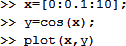 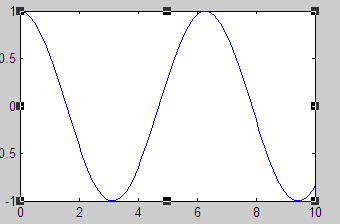 11
Using the 𝐱𝐥𝐚𝐛𝐞𝐥 and 𝐲𝐥𝐚𝐛𝐞𝐥 functions.

Place the 𝑥𝑙𝑎𝑏𝑒𝑙 and 𝑦𝑙𝑎𝑏𝑒𝑙 functions separated by commas on the same line as  your plot command. For example,
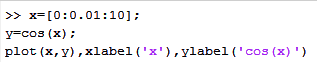 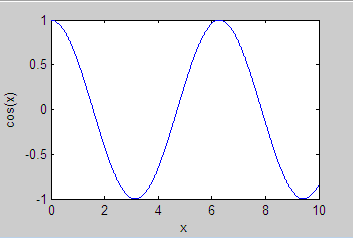 If we want to add labels and a title to the plot, we can follow the same procedure  used with plot(x,y).
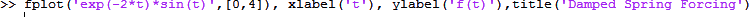 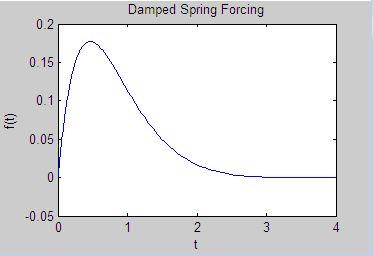 11
Adding the phrase grid on to your plot statement
We will plot 𝑦 = 𝑡𝑎𝑛ℎ(𝑥) over the range −6 ≤ 𝑥 ≤ 6 with a grid display. First we  define our interval:
>>  𝑥  =  [−6: 0.01: 6];
Next, we define the function:
>> 𝑦 = 𝑡𝑎𝑛ℎ(𝑥);
The plot command looks like this, and produces the plot shown in following Figure
>>  𝑝𝑙𝑜𝑡(𝑥, 𝑦), 𝑔𝑟𝑖𝑑 𝑜𝑛
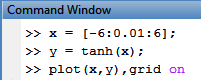 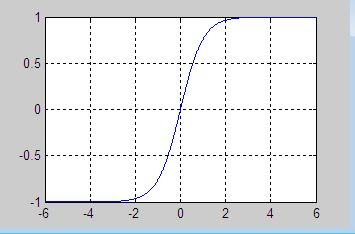 11
Showing Multiple Functions on One Plot
In many cases, it is necessary to plot more than one curve on a single graph. Let’s  start by showing two functions on the same graph. In this case let’s plot the  following two functions over 0 ≤ 𝑡 ≤ 5:

𝑓(𝑡) = 𝑒 − 𝑡

𝑔(𝑡) = 𝑒 − 2𝑡


We will differentiate between the two curves by plotting g with a dashed line.  Following the usual procedure, we first define our interval:
>>  𝑡  =  [0: 0.01: 5];
Next, we define the two functions:
>> 𝑓 = 𝑒𝑥𝑝(−𝑡);
>> 𝑔 = 𝑒𝑥𝑝(−2 ∗ 𝑡);



This is followed by a character string enclosed in single quotes to tell us what kind  of line to use to generate the second curve. In this case we have:
>>  𝑝𝑙𝑜𝑡(𝑡, 𝑓, 𝑡, 𝑔, ′ − −′)
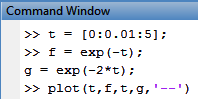 11
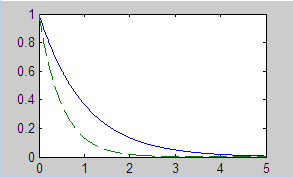 MATLAB has four basic line types that can be defined in a plot. These are, along  with the character strings, used to define them in the plot command:
Solid line ′ − ′

Dashed line ′ − −′


Dash-dot line ′-.′
Dotted line ′:′


>>  𝑝𝑙𝑜𝑡(𝑡, 𝑓, ′: ′, 𝑡, 𝑔, ′ − ′)
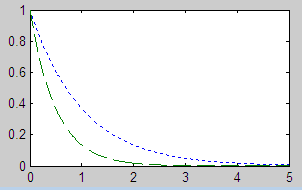 11
Adding Legends

A professionally done plot often has a legend that lets the reader know which curve  is which. In the next example, let’s suppose that we are going to plot two potential  energy functions that are defined in terms of the hyperbolic trig functions
𝑠𝑖𝑛ℎ(𝑥) and 𝑐𝑜𝑠ℎ(𝑥) for 0 ≤ 𝑥 ≤ 2.
First we define x:
>>  𝑥  =  [0: 0.01: 2];
Now we define our two functions. There is nothing magical about calling a  function y or anything else in MATLAB, so let’s call the second function z. So we
have
>> 𝑦 = 𝑠𝑖𝑛ℎ(𝑥);
>> 𝑧 = 𝑐𝑜𝑠ℎ(𝑥);
The legend command is simple to use. Just add it to the line used for the
𝑝𝑙𝑜𝑡(𝑥, 𝑦)
command and add a text string enclosed in single quotes for each curve you want  to label. In our case we have:
𝑙𝑒𝑔𝑒𝑛𝑑(′𝑠𝑖𝑛ℎ(𝑥)′, ′𝑐𝑜𝑠ℎ(𝑥)′)
11
We just add this to the plot command. For this example, we include x and y labels  as well, and plot the curves using a solid line for the first curve and a dot-dash for  the second curve:
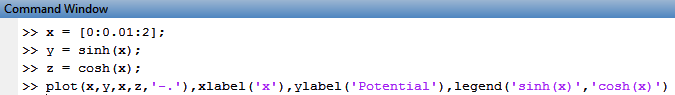 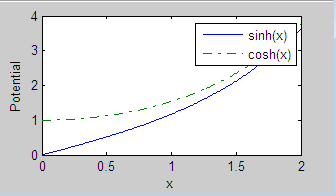 \

Setting Colors
The color of each curve can be set automatically by MATLAB or we can manually  select which color we want. This is done by enclosing the appropriate letter  assigned to each color used by MATLAB in single quotes immediately after the  function to be plotted is specified. Let’s illustrate with an example.

Let’s plot the hyperbolic sine and cosine functions again. This time we’ll use a  different interval for our plot, we will take −5≤𝑥≤5. So we define our data array  as
>> x = [-5:0.01:5];
11
Now we redefine the functions. Remember if we don’t do this and we’re in the  same session of MATLAB, the program is going to think that the functions are  defined in terms of the previous x we had used. So now we type:
>> y = sinh(x);
>> z = cosh(x);
Now we will generate the plot representing y with a red curve and z with a blue  curve. We do this by following our entries for y and z in the plot function by the
character strings ′r′ and ′b′ respectively. The command looks like this:
>> plot(x,y,'r',x,z,'b')
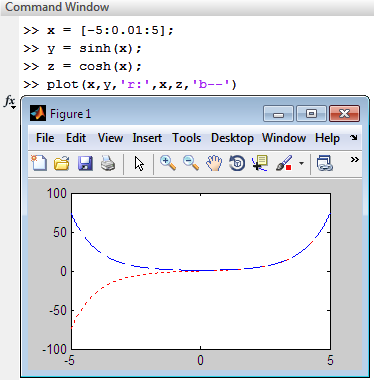 11
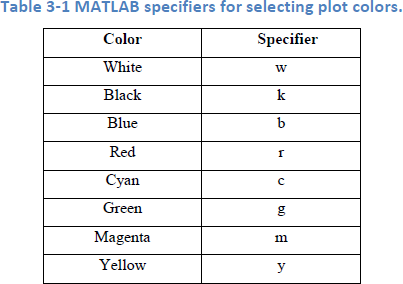 Setting Axis Scales
Let’s take another look at the axis command and see how to set the plot range. This  is done by calling axis in the following way:
𝑎𝑥𝑖𝑠 ([𝑥𝑚𝑖𝑛 𝑥𝑚𝑎𝑥 𝑦𝑚𝑖𝑛 𝑦𝑚𝑎𝑥])
Suppose that we want to generate a plot of 𝑦 = 𝑠𝑖𝑛(2𝑥 + 3) for 0 ≤ 𝑥 ≤ 5. We
might consider that the function ranges over −1 ≤ 𝑦 ≤ 1. We can set the 𝑦 axis to  only show these values by using the following sequence of commands:


Example 1:-
11
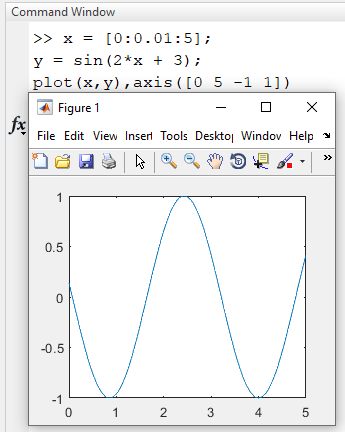 Example 2 :-

Now let’s make a plot of 𝑦 = 𝑒 − 3/2𝑥𝑠𝑖𝑛(5𝑥 + 3). First we try 0 ≤ 𝑥 ≤ 5, −1 ≤
𝑦 ≤ 1.
11
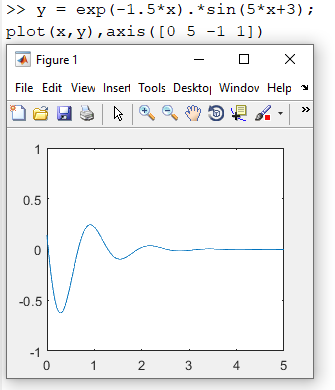 11
Example 3 :-
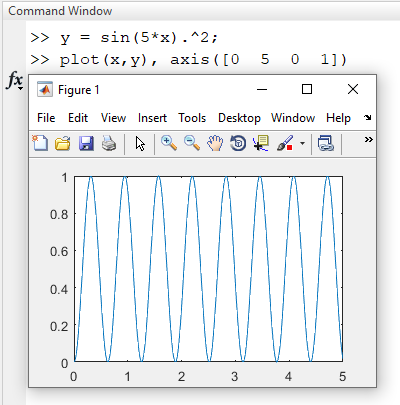 11
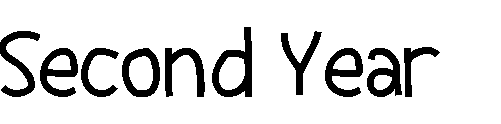 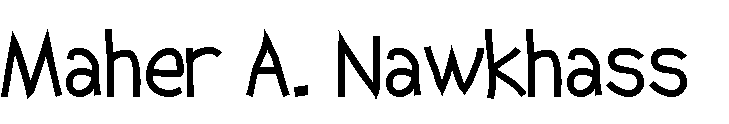 Subplots
A subplot is one member of an array of plots that appears in the same figure. The  subplot command is called using the syntax 𝑠𝑢𝑏𝑝𝑙𝑜𝑡(𝑚, 𝑛, 𝑝). Here m and n tell  MATLAB to generate a plot array with m rows and n columns. Then we use p to  tell MATLAB where to put the particular plot we have generated. As always, these  ideas are best illustrated with an example.

Each plot created with the subplot command can have its own characteristics. For  our first example, we will show 𝑦 = 𝑒 − 1.2𝑥𝑠𝑖𝑛(20𝑥) and 𝑦 = 𝑒 − 2𝑥𝑠𝑖𝑛(20𝑥) side  by side.
In both cases, we will set 0 ≤ 𝑥 ≤ 5 and −1 ≤ 𝑦 ≤ 1.
First we define the values used in our domain, define the first function, and then  make a call to subplot:
Example 1 :-
>>  𝑥  =  [0: 0.01: 5];
>> 𝑦 = 𝑒𝑥𝑝(−1.2 ∗ 𝑥).∗ 𝑠𝑖𝑛(20 ∗ 𝑥);
>> 𝑠𝑢𝑏𝑝𝑙𝑜𝑡(1,2,1)
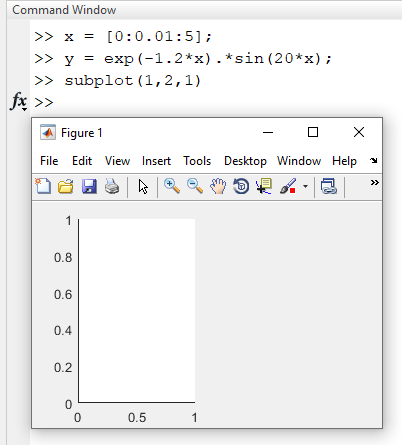 13
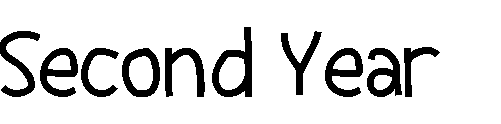 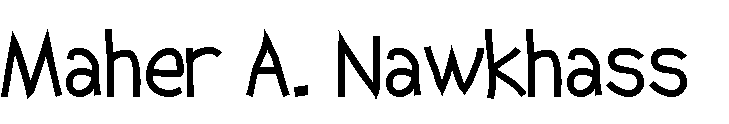 Example 2:-
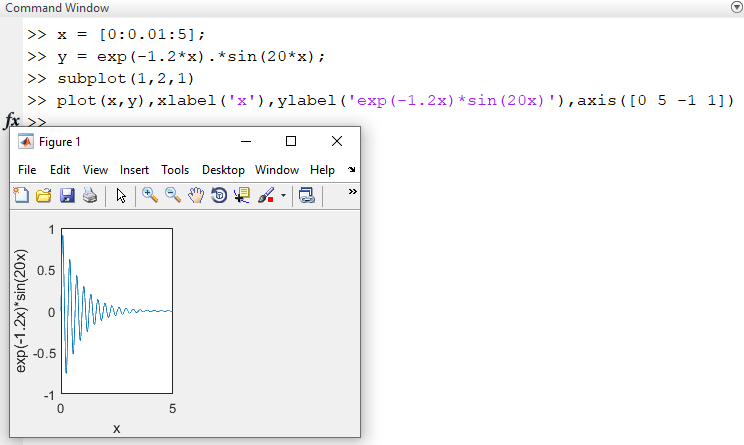 Example 3:-
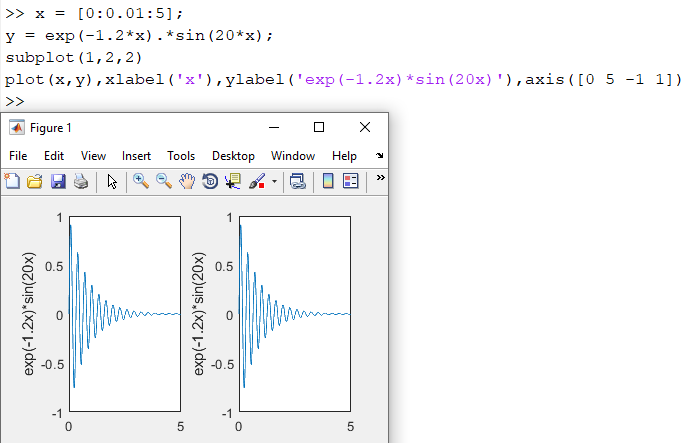 14
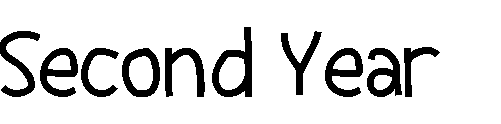 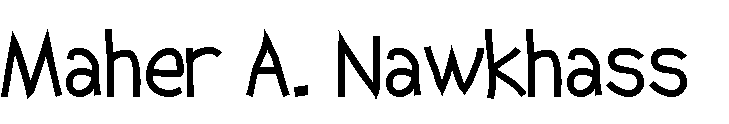 Overlaying Plots and linspace
Let’s suppose that we plot a function, and then decide that we want the plot of a  second function to appear on the same graph. We can do this with two calls to the  plot command by telling MATLAB to hold on.
In the following example we will generate plots of cos(x) and sin(x) and place  them on the same graphic. First, let’s learn a new command that can be used to  generate a set of x data. This can be done using the linspace command. It can be  called in one of two ways. If we write:

x = linspace(a,b)
Then MATLAB will create a line of n uniformly spaced points from a to b. Now  let’s use this tool to plot cos(x) and sin(x). We define a set of 100 linearly spaced  points from 0 to 2π by entering the following command:
Example 1:-
>> x = linspace(0,2*pi);
Now let’s plot cos(x);
>> plot(x,cos(x))
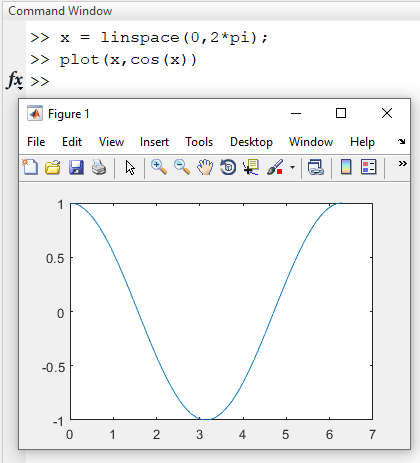 15
Example 2:-

We get the graphic shown in following Figure  If now type:
>> plot(x,sin(x))
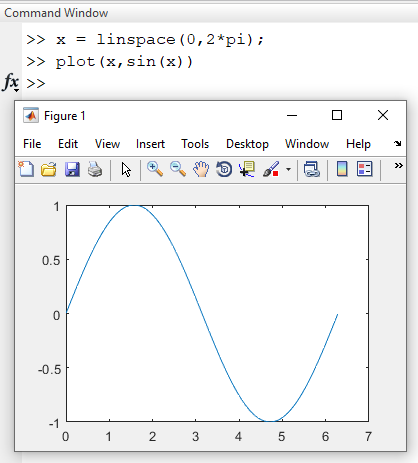 Example 3:-
>> x = linspace(0,2*pi);
>> plot(x,cos(x)),axis([0 2*pi -1 1])
>> hold on
>> plot(x, sin(x)), axis ([0 2*pi -1 1])
16
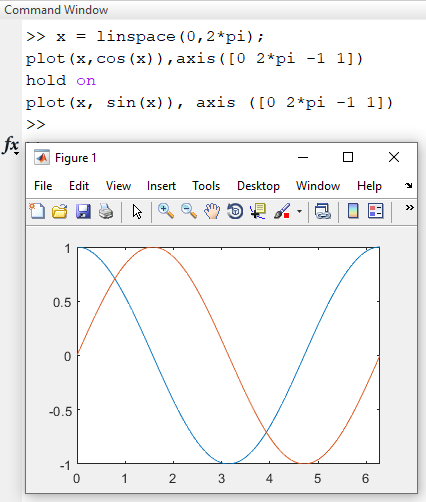 16
Problems
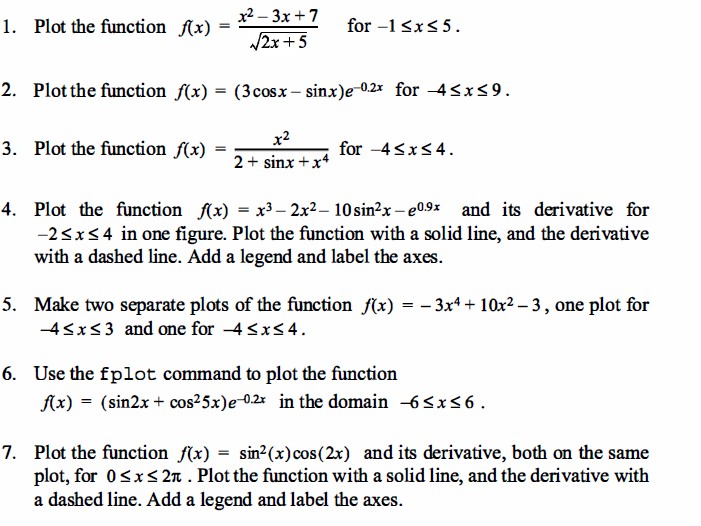 16
1 ) Solution :-
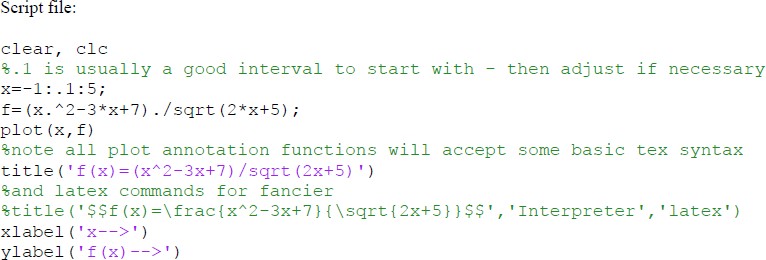 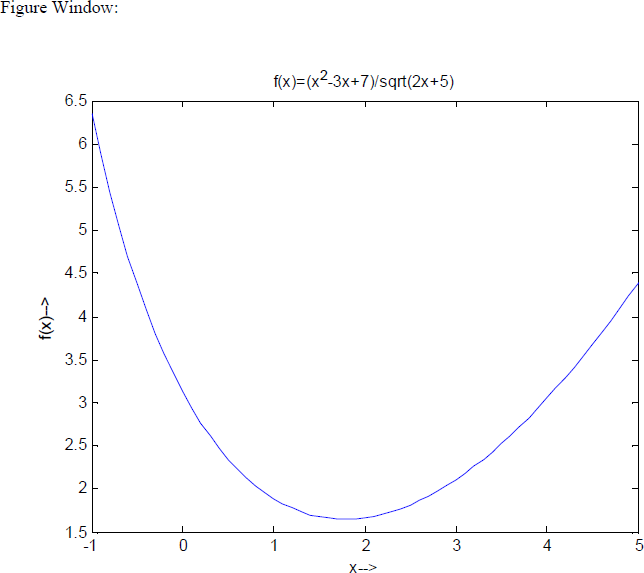 16